Penggunaan bahan 2D dan 3D dalam PdP
Pembentang

Nassyira binti norhaji
Nur aida binti mohd aron



Pensyarah

Puan rosnah binti ahmad zain
Soalan ??
Nyatakan jenis-jenis bahan 2 dimensi (2D) dan 3 dimensi (3D) yang biasa digunakan atau yang terdapat di sekolah. Huraikan bagaimana bahan-bahan tersebut berupaya dan boleh meningkatkan proses PdP.
Bahan 2D
Definisi Bahan 2D
Terdiri dari panjang dan lebar, panjang dan tinggi, atau baris dan ‘column’.
Bahan Bercetak
Gambar Foto
POSTER
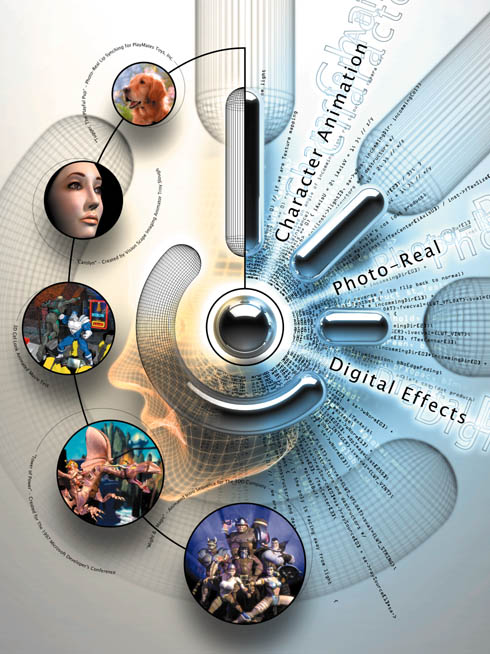 LUKISAN
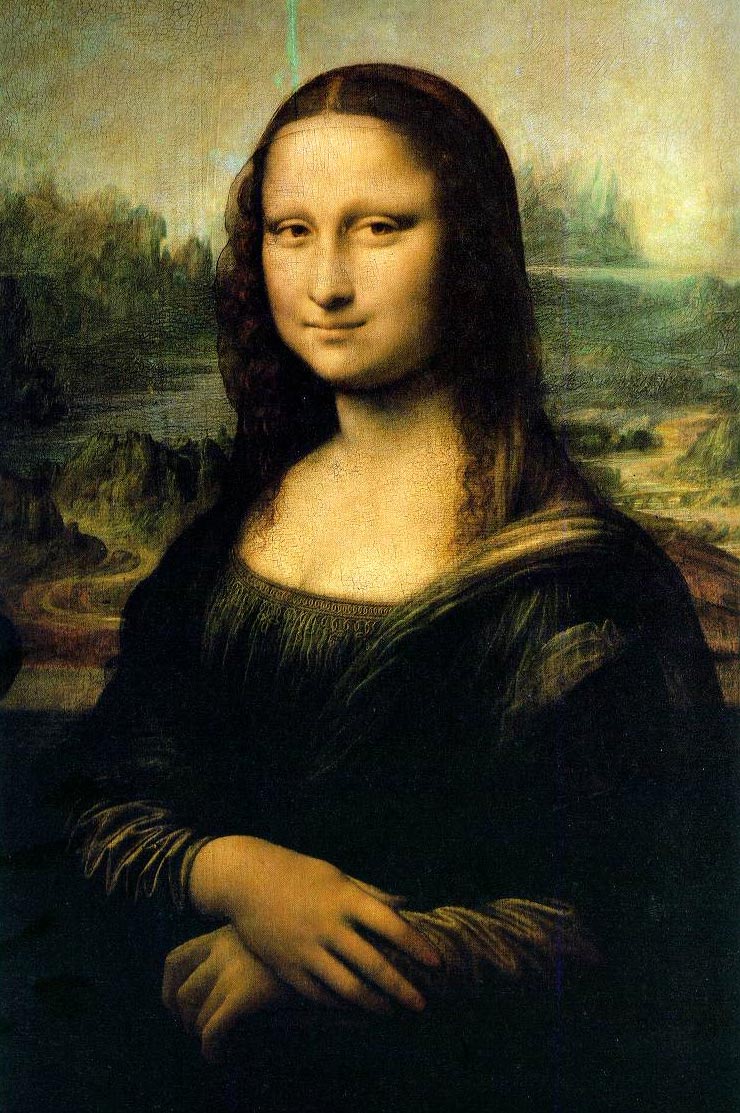 CARTA
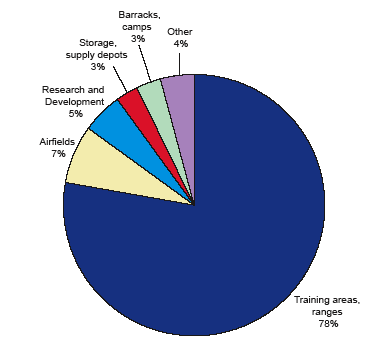 GRAF
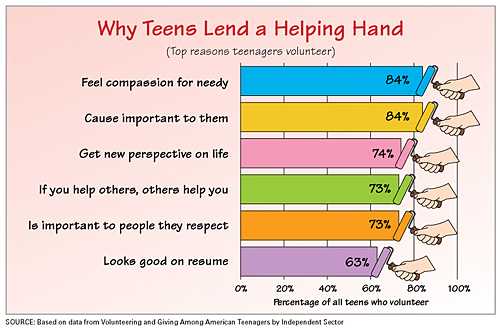 KARTUN
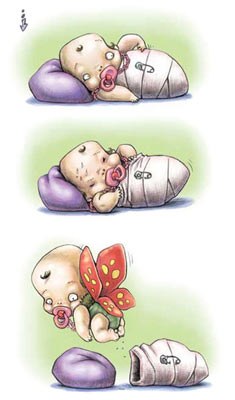 Bahan 3D
Definisi Bahan 3D
Bahan 3D atau Tiga Dimensi adalah bahan-bahan yang mempunyai bentuk serta menyerupai bahan yang sebenar
Realia
Bahan-bahan yang maujud atau bahan sebenar

Kelebihan : Dapat memberikan pengalaman yang sebenar kepada murid berbanding melihat dalam gambar sahaja.
Realia
Diorama
menggambarkan keadaan atau rupa bentuk satu situasi pemandangan asal
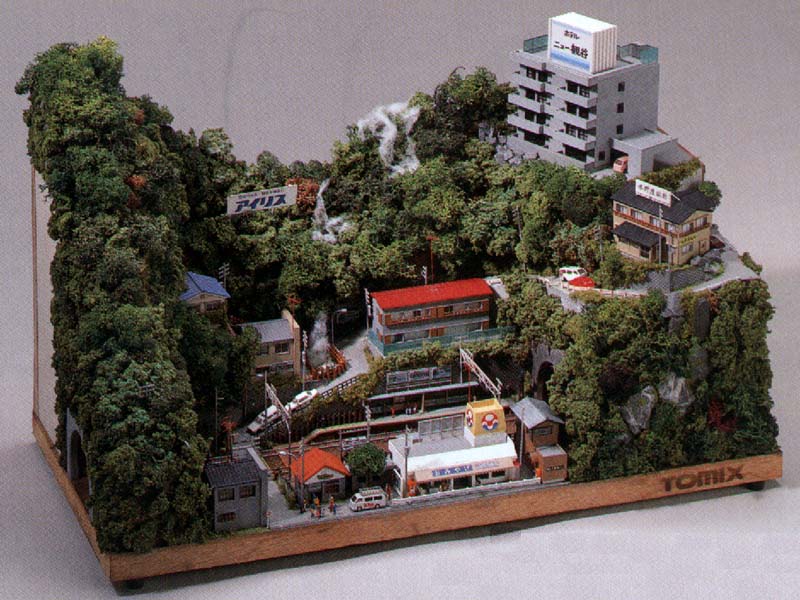 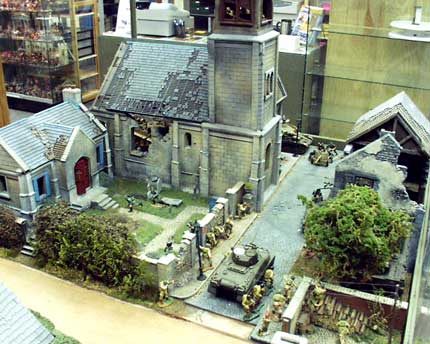 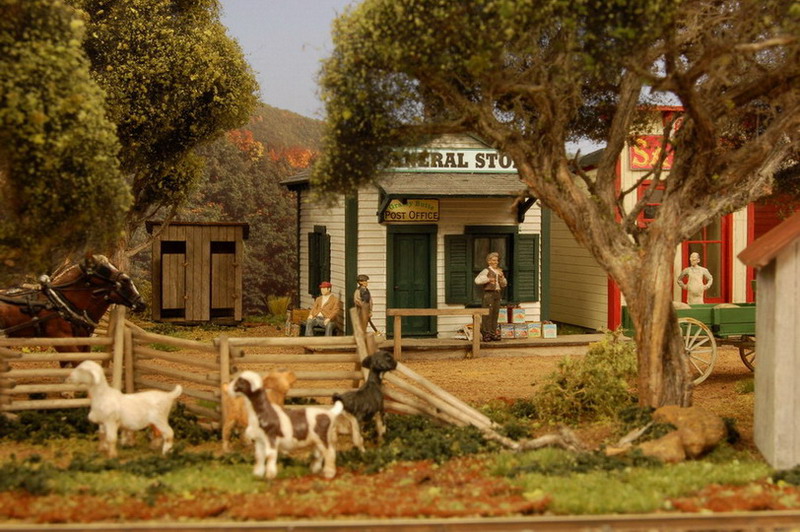 Akuarium dan Terrarium
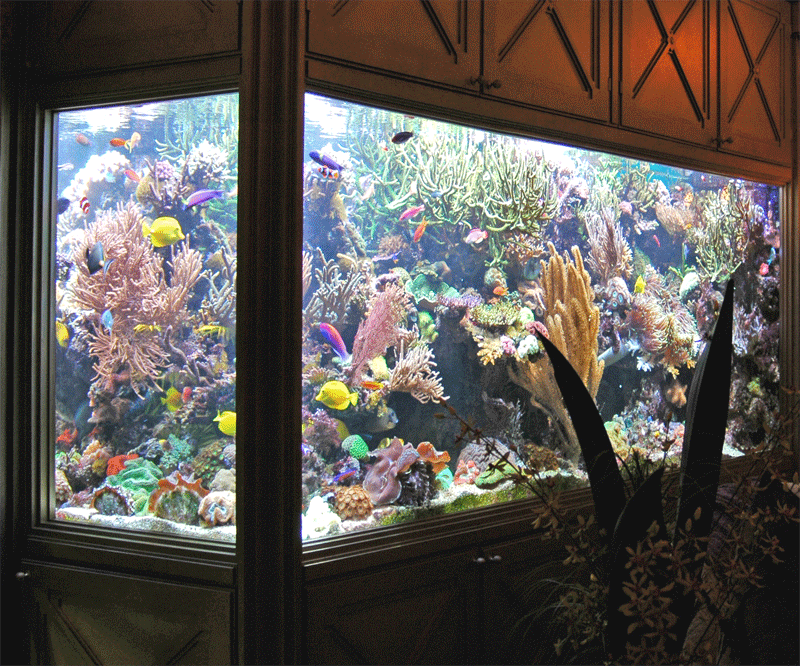 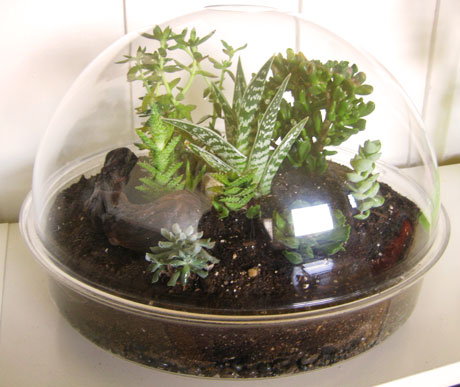 memelihara hidupan dalam air
memelihara hidupan kecil atas tanah
Boneka atau Patung
Boneka Sarung Tangan
Boneka Lidi
Boneka Kulit
Wayang Kulit
Boneka Bertali
Boneka Sarung Tangan
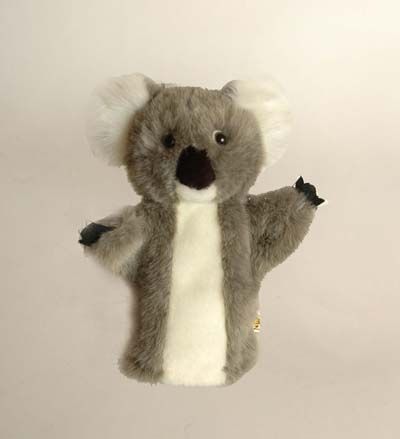 Boneka Lidi
Wayang Kulit
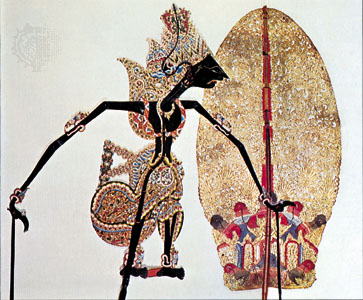 Boneka Bertali
Topeng
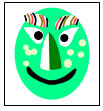 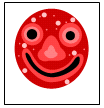 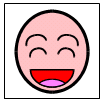 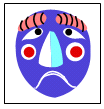 Bahan 2D dan 3D dapat meningkatkan proses PdP
Konsep yang betul dibina kerana murid boleh melihat benda yang sebenar.
Pembelajaran akan berlaku dengan lebih sempurna kerana murid dapat belajar daripada penggunaan bahan-bahan yang sebenar.
Murid dapat memahami tentang sifat, binaan serta pergerakan sesuatu benda itu dengan lebih baik
Memberi pengalaman tentang keadaan sebenar sesuatu bahan atau benda itu.
Menggalakkan murid membuat kajian lanjut mengenai sesuatu kejadian atau hasilan.
Memberi lebih banyak peluang kepada murid berinteraksi diantara satu sama lain.
Menimbulkan semangat ingin tahu yang akan membawa kepada konsep pembelajaran melalui penyelidikan
SEKIAN..
TERIMA KASIH